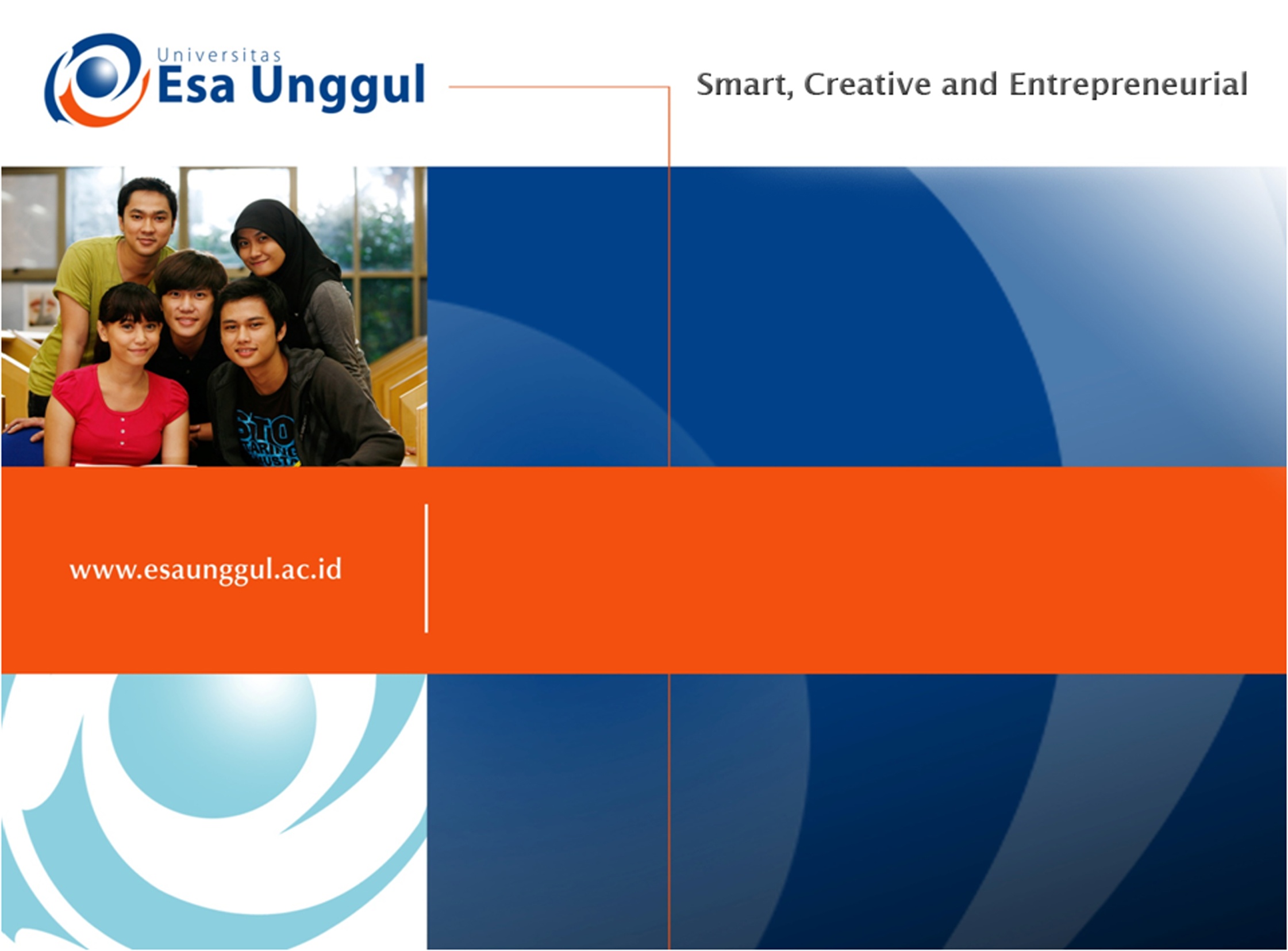 ALIRAN MATERI GENETIK
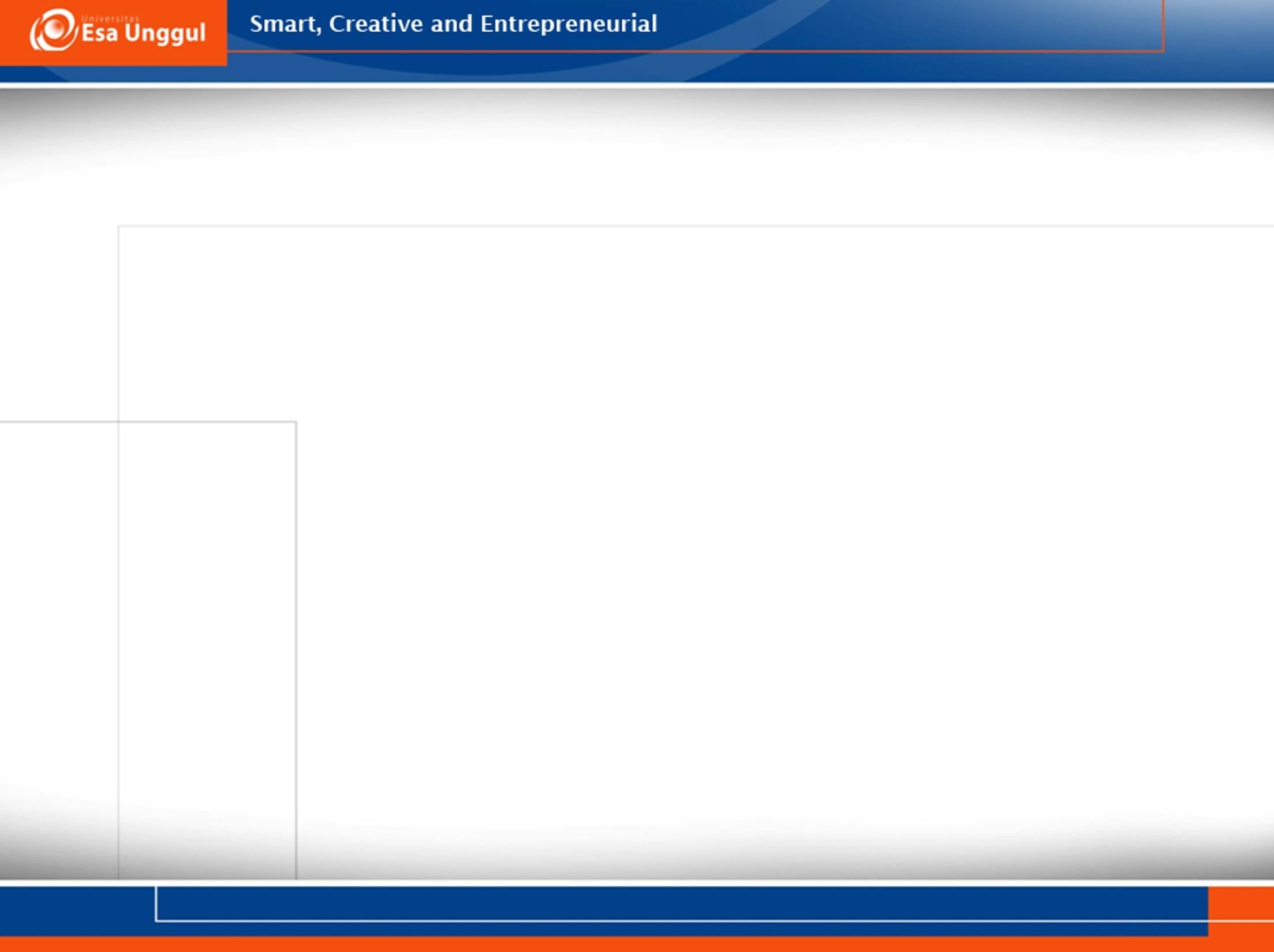 The flow of genetic information in eucaruotic cell
( THE CENTRAL DOGMA/ DOGMA SENTRAL BIOLOGI MOLEKULER )
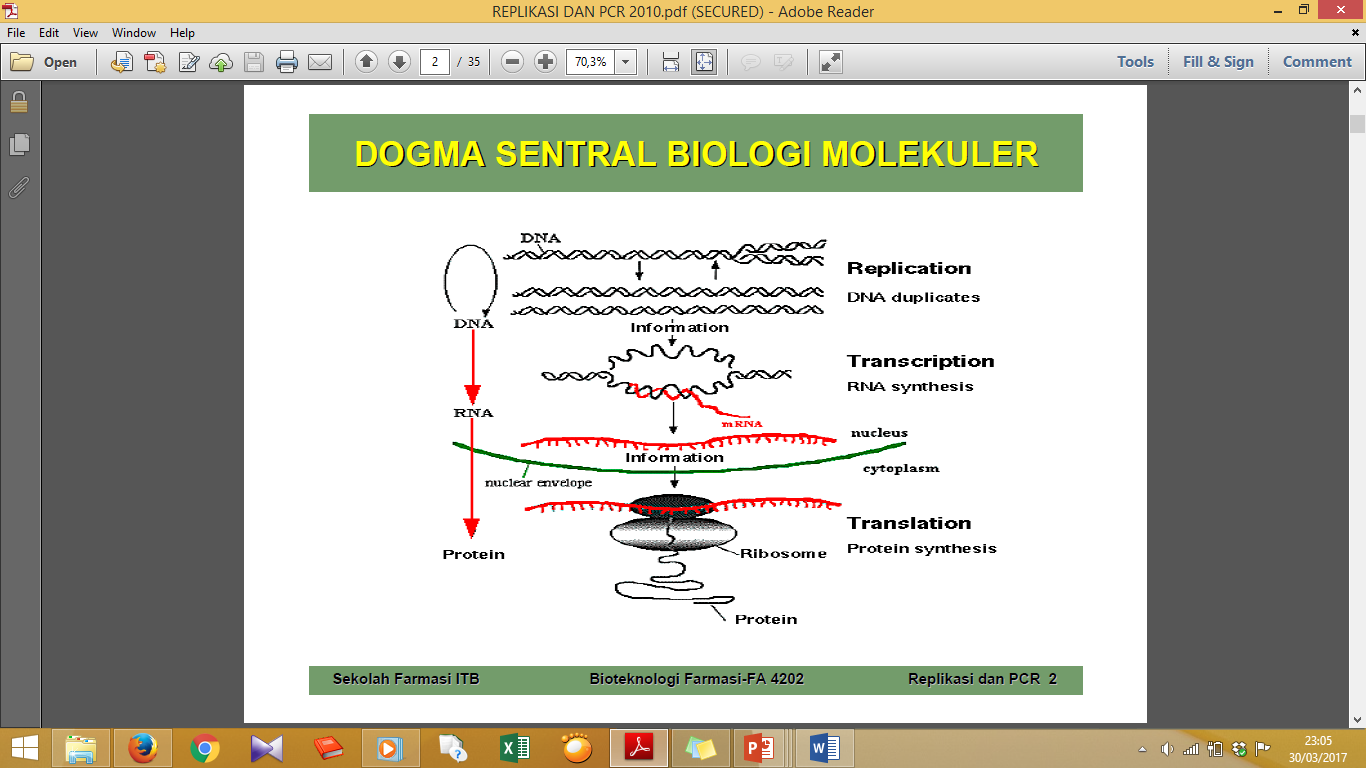 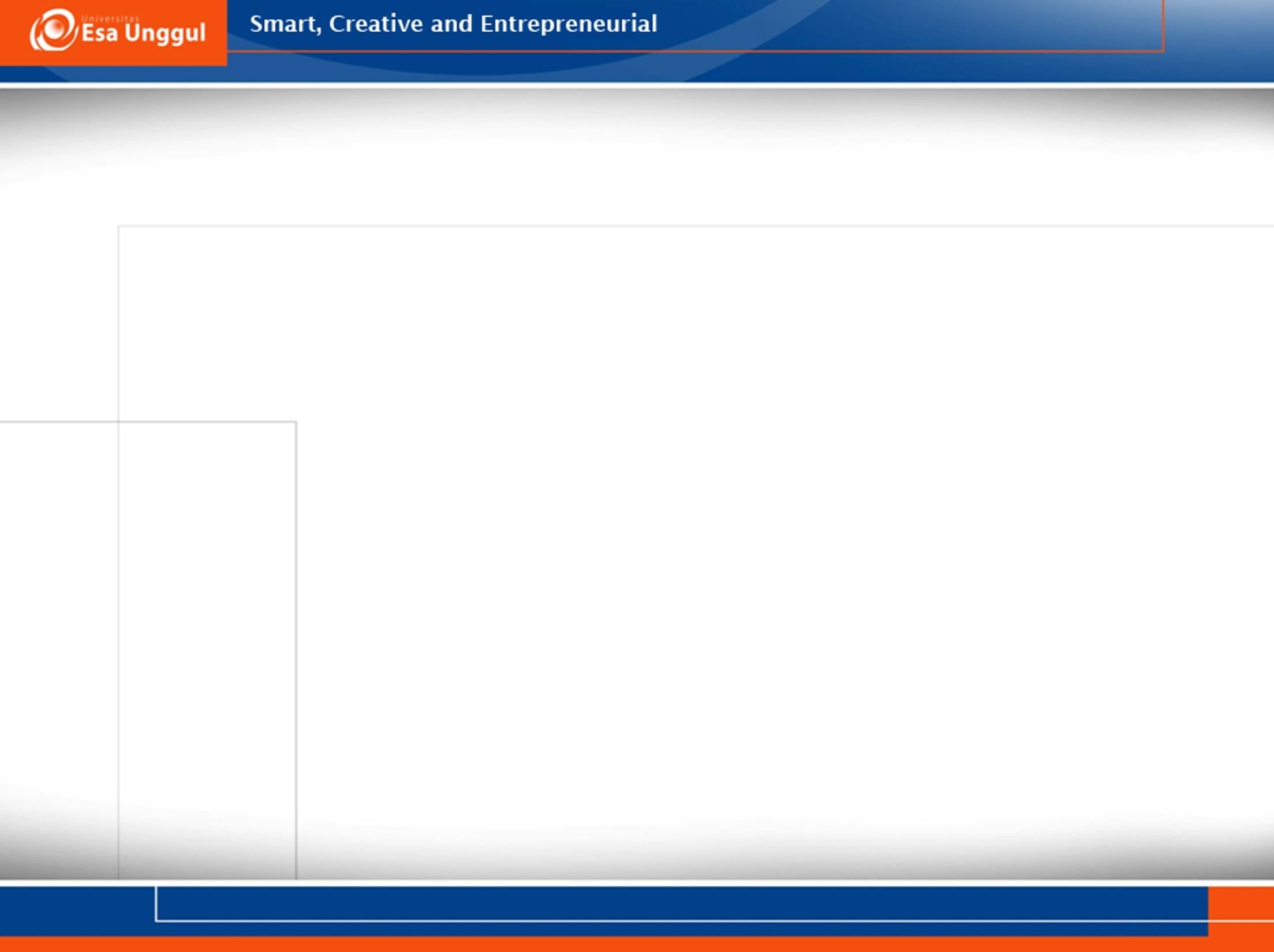 DOGMA SENTRAL BIOLOGI MOLEKULER
DNA membentuk RNA melalui proses transkripsi
RNA dengan kode tertentu membentuk protein melalui proses translasi
Protein yang telah terbentuk tidak menyusun suatu kode untuk pembentukan protein, RNA, ataupun DNA ulangan (begitu informasi diterjemahkan menjadi protein, maka informasi tersebut tidak dapat berbalik lagi).
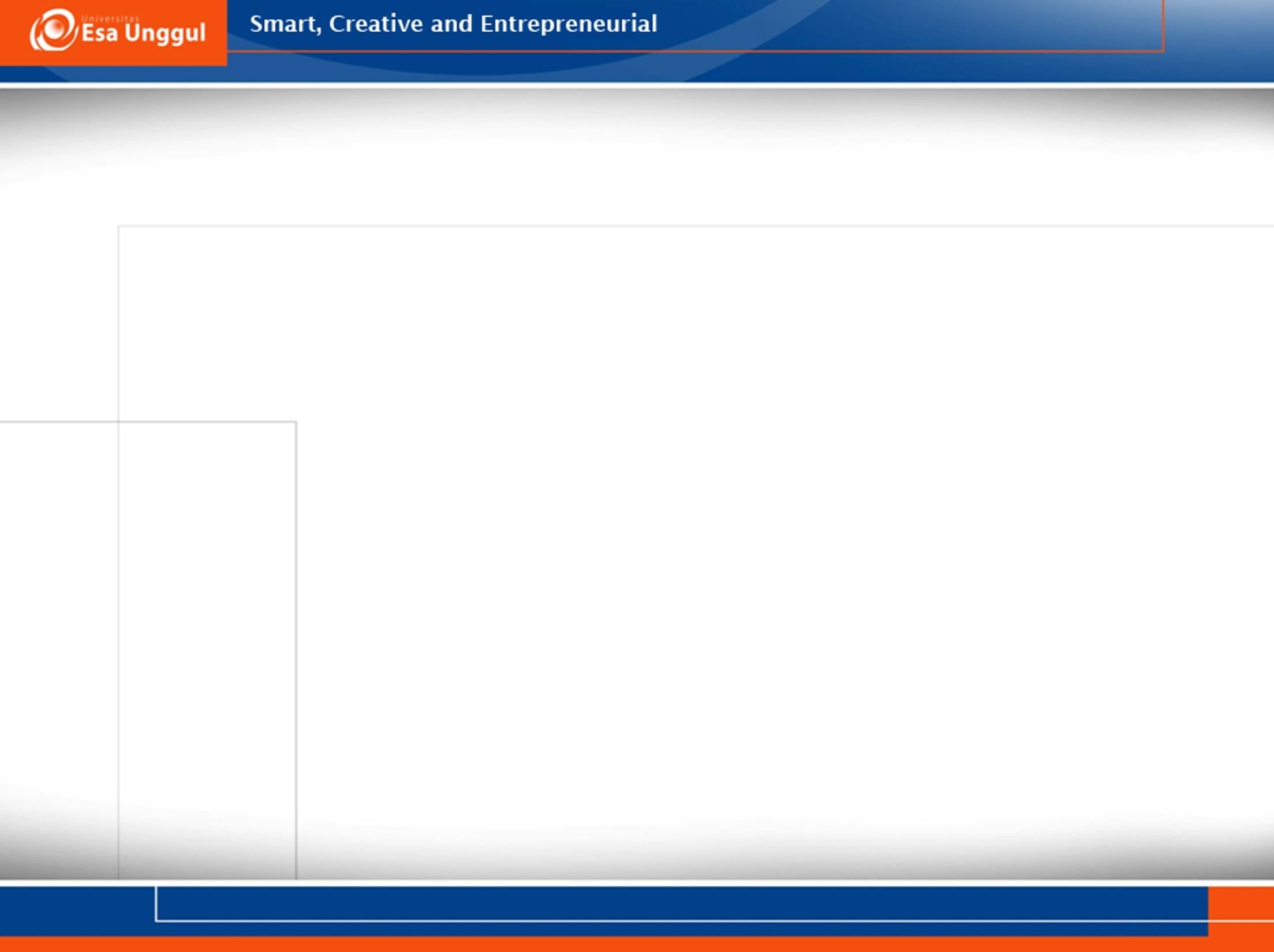 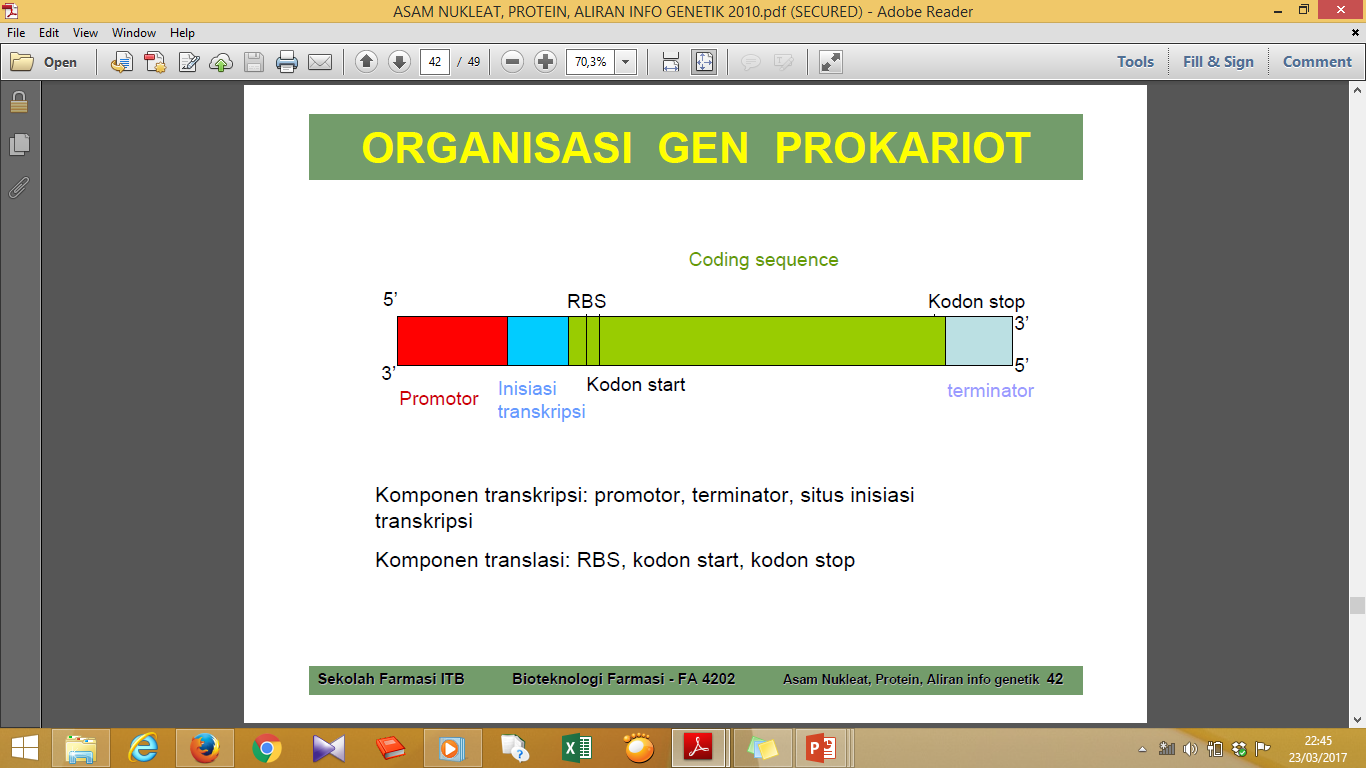 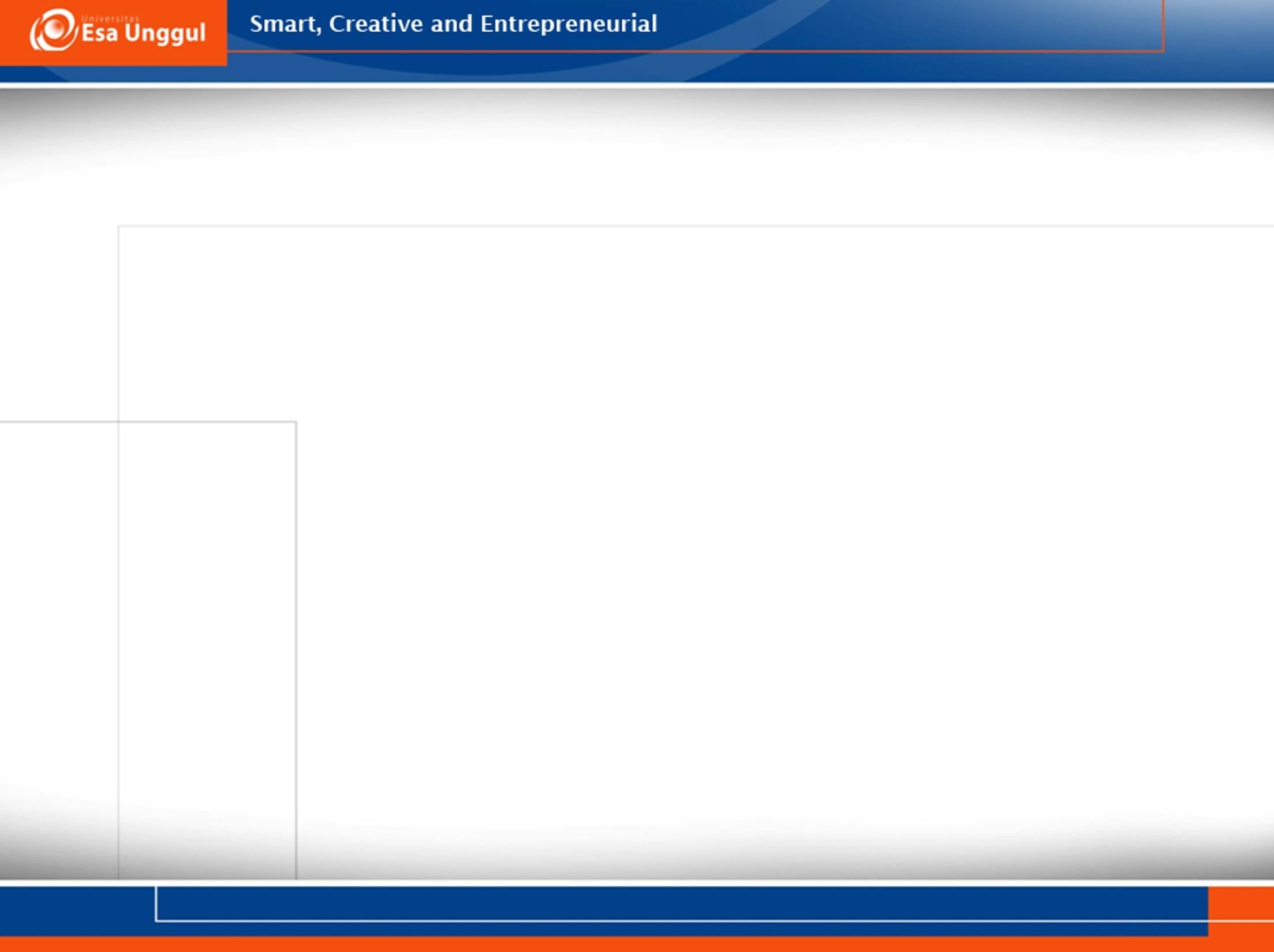 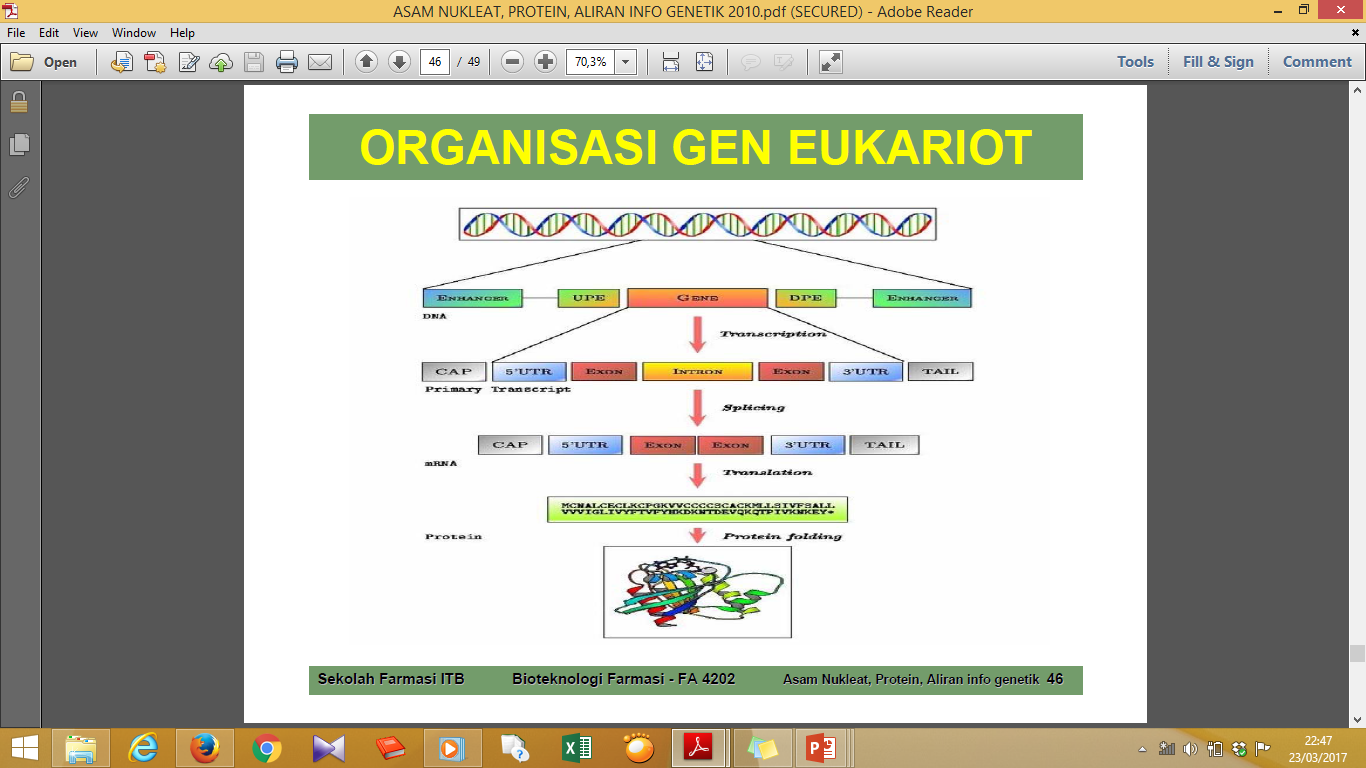